Southeast P-20 Fall ConveningOctober 23, 2018Effingham College and Career Academy
Agenda Included:

Trauma Informed Practice
	Dr. Amee Akins:  Department Head, Middle Grades and Secondary Education, Georgia Southern University, Armstrong Campus 

Dr. Regina Rahimi:  Professor, Middle Grade and Secondary Education,
Georgia Southern University, Armstrong Campus

School Safety and Active Shooter Protocols	Officer Dan Mealor

School Climate				 Irene Denmark, 
			First District RESA
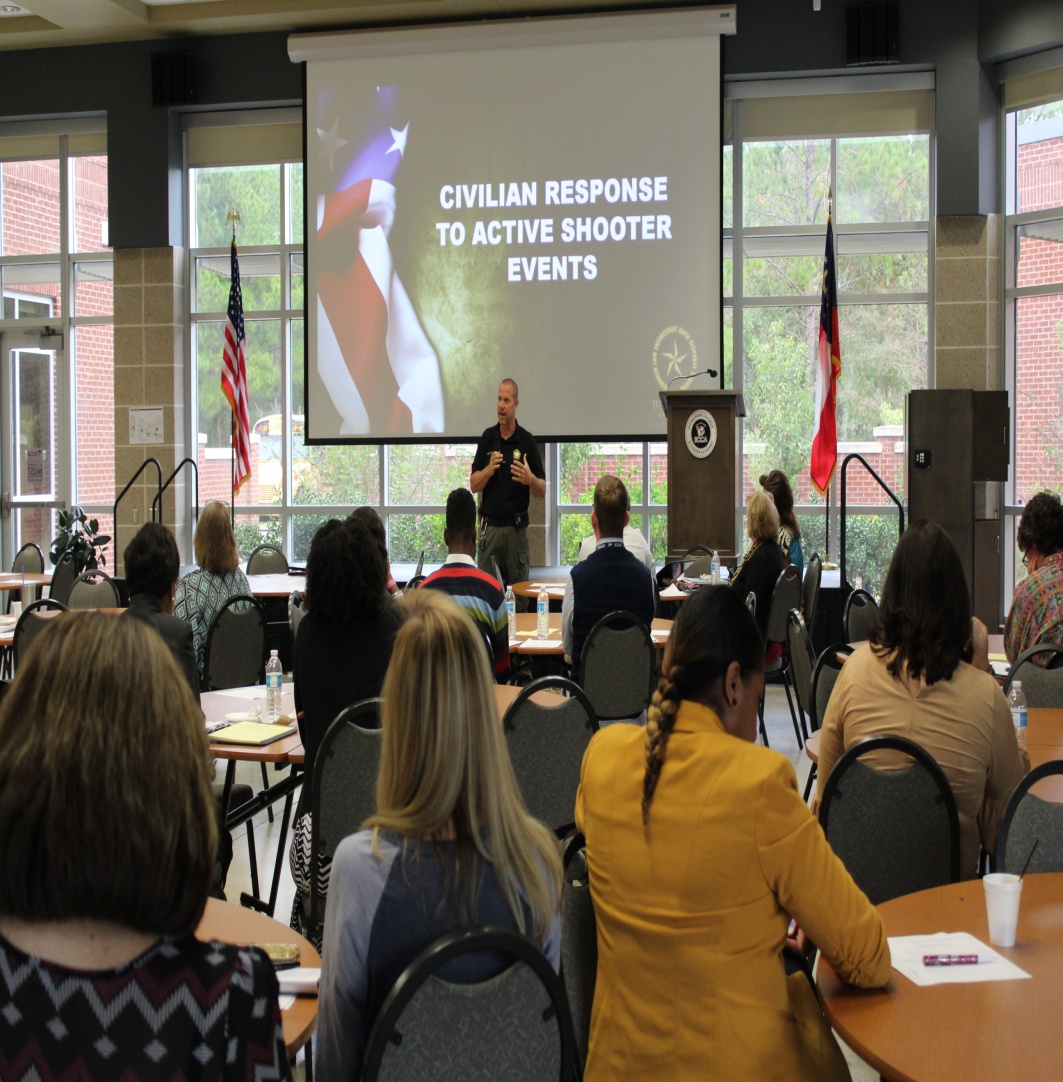